Customer Service | Assist service advisors
Copilot Chat and Copilot Studio
Extend
CSAT
Service quality
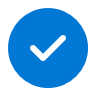 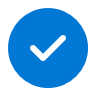 Value benefit
KPIs impacted
Cost savings
Employee experience
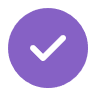 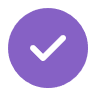 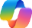 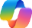 Copilot Chat1
Copilot Chat1
1. Assessment
2. Provide clarity
3. Safety compliance checklist
Use Copilot to quickly access to technical manuals, schematics and repair histories, query them in natural language and get responses including troubleshooting instructions.
Use Copilot to rewrite the troubleshooting instruction in clear language or possibly translate to a different language.
Ask Copilot to draft a tailored safety checklist based on the equipment safety manual to ensure adherence to both equipment-specific as well as personal safety measures.
Copilot Agent3
+ Connection to CRM solution
+ Connection to SharePoint tech manual repository
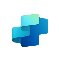 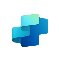 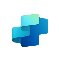 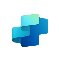 Copilot Agent3
+ Connection to CRM solution
+ Connection to SharePoint tech manual repository
Copilot Agent3
+ Connection to CRM solution
+ Connection to SharePoint tech manual repository
Copilot Agent3
+ Connection to CRM solution
+ Connection to SharePoint tech manual repository
Benefit: Simplify access to information in the field enabling faster and accurate issue resolution leading to reduced downtime and fewer customer callbacks.
Benefit: Perform faster and accurate diagnosis and resolutions with clear instructions reducing time to repair and customer callbacks.
Benefit:  Improved safety compliance, avoiding accidents and compliance issues.
6. Document the work
5. Upsell/Cross-sell recommendations
4. Parts identification
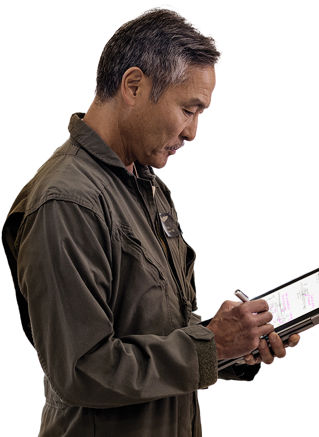 Document job completion with structured forms or checklists, ensuring all necessary details such as actions taken, parts used, and time spent are accurately captured.
Copilot can suggest additional products or services based on the current maintenance context, such as upgrades or complementary parts.
Click a photo of a part that is faulty or worn out and use Copilot to identify the part information so that a replacement can be ordered.
Benefit: Streamline documentation, ensuring accurate and comprehensive records that support precise billing and prevent customer disputes.
Benefit: Increased aftersales revenue by providing added value and improving overall customer satisfaction.
Benefit: Instantly identify parts for reordering from photos, eliminating guesswork and expediting the process.
1Access Copilot Chat at copilot.microsoft.com or the Microsoft Copilot mobile app and set toggle to “Web”.
2Access Copilot Chat at copilot.microsoft.com, the Microsoft Copilot mobile app, or the Copilot app in Teams, and set toggle to “Work”.
3Copilot agents allow Copilot to access your organization-specific apps. In the past this would have required an API call to get data from a system of record.
The content in this example scenario is for demonstration purposes only. You should evaluate how Copilot aligns with your organization’s business processes, regulatory requirements, and responsible AI principles.